1- الکتريسيته ساکن
فصلهاي زير به الکتريسيته ساکن مربوط ميشوند:
بار و ماده (قانون کولن)
ميدان الکتريکي
قانون گاوس
پتانسيل الکتريکي
خازن ها و دي الکتريک ها
2- الکتريسيته جاري
فصلهاي زير به الکتريسيته جاري مربوط مي‌شود:
جريان و مقاومت (قانون اهم)
نيروي محرکه الکتريکي و مدارها
3- مغناطيس و الکترومغناطيس
فصلهاي زير به مغناطيس و الکترومغناطيس مربوط مي شوند:
ميدان مغناطيسي
قانون آمپر
قانون القاي فاراده
خود‌القايي
القاي متقابل
جريانهاي متناوب
مبداء الکتريسيته                      مشاهده ربايش ذرات کاه توسط کهربا
مبداء مغناطيس                      ربايش آهن توسط سنگهاي مغناطيس
مبداء الکتريسيته و مغناطيس
دانشمندان سهيم در ارتباط دو علم الکتريسيته و مغناطيس:
-اورسته ؛ فاراده ؛ ماکسول ؛ کولن ؛ آمپر؛ گاوس ؛لورنتز؛ هرتز ؛ مارکني ؛ فرانکلين .
اهميت الکترومغناطيس
در ارتباط با اهميت الکترومغناطيس،از کاربرد عملي اين علم در مهندسي ميتوان نام برد و از نظر تئوري بخشي از يک نظريه عمومي تر است که گرانش و کوانتوم را نيز در بر مي گيرد.
بار الکتريکي
با مالش دادن ميله شيشه اي با پارچۀ ابريشمي و ميله لاستيکي (ابونيتي) با پوست خز (پارچۀ پشمي) و مشاهدۀ خاصيت جاذبه دو ميلۀ غيرمتشابه ،فرانکلين نتيجه گرفت که بارهاي روي دوميله با هم متفاوت است.
نامگذاري بارها:
فرانکلين بارهاي روي ميله شيشه اي را مثبت و بارهاي روي ميله پلاستيکي را منفي ناميد.
روشهاي باردار کردن اجسام:
1)   تماس
2)   القاء
براي باردار کردن اجسام ميتوان از الکتروسکوپ استفاده کرد که وسيله اي است براي تشخيص و نوع بار.
اجسام از نظر رسانايي:
اجسام از نظر رسانايي به سه دستۀ زير تقسيم مي شوند:
1)    رسانا
2)   نيمه رسانا
3)   غير رسانا
اجسامي که بار الکتريکي را به خوبي هدايت ميکنند، (مقاومت الکتريکي پايين) رسانا ؛ و اجسامي که بار الکتريکي را به سختي عبور ميدهند (مقاومت الکتريکي بالا) غيررسانا ناميده مي شوند.


اجسام نيمه رسانا ميزان هدايتي بين رساناها و غيررساناها دارند.
نيمه رسانه هاي نوع nوp:
با اضافه کردن مقدار کمي ناخالصي (ارسنيک،آلمينيوم) به نيمه رساناها (سيليسيم ، ژرمانيم) خاصيت الکتريکي نيمه رساناها تغيير چشمگيري کرده و نيمه رساناهاي نوع  nو p به وجود مي آيند.
ترازهاي انرژي در اجسام جامد:
در اجسام جامد الکترونها در ترازهاي خاصي با انرژيهاي معيني قرار دارند و بين هر دسته تراز(نوار)يک نوار ممنوع وجود دارد که الکترونها نمي‌توانند انرژيهاي اين نوارها را داشته باشند.
ترازهاي انرژي در رساناها:
در اجسام رسانا(مثل مس)الکترونها، قسمتي از ترازهاي انرژي در يک نوار را پر کرده اند و بنابراين با دادن کمي انرژي الکترونها ميتوانند به ترازهاي بالاتر رفته و در جسم جامد حرکت کنند.
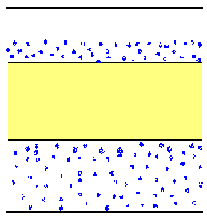 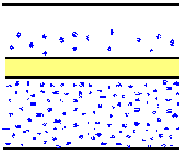 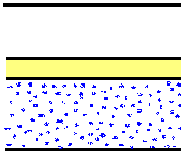 با گرفتن انرژی
ترازهاي انرژي در نيمه رساناها:
در اجسام نيمه رسانا ، ترازهاي انرژي نوار اول پر است ولي فاصلۀ انرژي با نوار بعدي کم بوده و الکترونها با جذب انرژي ميتوانند به نوار دوم بروند وترازهايي را اشغال کنند.
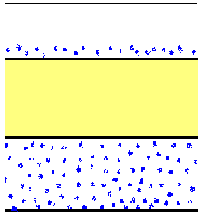 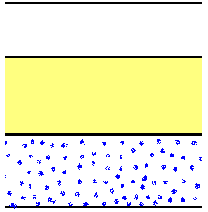 با گرفتن انرژی
یا اعمال پتانسیل الکتریکی
ترازهاي انرژي در غيررساناها:
در اجسام غيررسانا ، فاصلۀ دو نوار(باند ممنوع) زياد و ترازهاي انرژي نوار اول پر است و الکترونها نميتوانند به تعداد زياد به ترازهاي نوار دوم راه يابند.
نکاتي دربارۀ بار الکتريکي:
بار الکتريکي کوانتيده است:
q=ne                                             
بار الکتريکي پايسته است.

بار الکتريکي فقط روي سطح اجسام رسانا جمع مي‌شود.
قانون کولن:
1) در مورد بارهاي نقطه‌اي صادق است.
2) نيروي جاذبه يا دافعه در امتداد خط واصل بين مراکز دو بار اثر مي کند.
3) نيروي وارد از هر بار الکتريکي بر ديگري از قانون سوم نيوتون تبعيت مي کند.
تحقيق قانون کولن:
قانون کولن با استفاده از ترازوي پيچشي که در آن يک ميلۀ عايق افقي و متعادل توسط سيم نازک نقره اي در وسط استوانۀ شيشه اي آويخته شده، تحقيق مي‌شود.
A
B
A
B
A
A
تحقیق رابطۀ کولن:
يکاها در قانون کولن:
ثابتها در قانون کولن:
ε0 :ثابت گذردهي يا قابليت نفوذپزيري فضاي خلأ است.
پرسش 1
يکاي بار الکتريکي را 
الف) در دستگاه SI (کولن؛c)
ب) در دستگاه C.G.S (استات کولن؛stat.c)
تعريف کنيد.
پاسخ پرسش 1
الف) مقدار بار الکتريکي که اگر در فاصلۀ يک متري از بار مشابۀ خود قرار گيرد آن را با نيروي 9×109 N دفع کند.
ب) مقدار بار الکتريکي که اگر در فاصلۀ يک سانتيمتري از بار مشابه خود قرار گيرد آن را با نيروي  1 dyn دفع مي کند.
پرسش 2
نشان دهيد  1C=3×109 stsat.c است.
پاسخ پرسش 2
داريم:
از آنجا که :
در نتيجه:
تمرين 1
نيروي الکتريکي بين دو يون مشابه که به فاصلۀ 5×10-10 از هم قرار دارند F=3/7×10-9 نيوتون است، بار هر يون چقدر است؟
حل تمرين 1
الکترون
تمرين 2
دو کرۀ کوچک که هر يک به طور مثبت باردار شده‌اند، در مجموع داراي بار 5×10-5 کولن هستند و در فاصلۀ 2m از هم يکديگر را با نيروي 1N مي رانند، بار کل چگونه ميان اين کره ها تقسيم شده است؟
حل تمرين 2
: جرم پروتون
تمرين 3
فاصلۀ ميان دو پروتون چقدر باشد تا نيروي دافعۀ الکتريکي وارد بر هر يک با وزن آن در سطح زمين برابر باشد؟
حل تمرين3
تمرين 4
دو بار نقطه‌اي مثبت و مساوي به فاصلۀ a 2 از هم قرار دارند و بار آزمون مثبت نقطه‌اي در صفحۀ عمود منصف خط واصل دو بار قرار دارد.شعاع دايره‌اي واقع در اين صفحه را که نسبت به خط واصل متقارن است در حالتي پيدا کنيد که نيروي وارد بر بار آزمون بيشينه باشد.
حل تمرين 4
تمرين 5
در تمرين قبل جهت نيروي برايند وارد بر بار آزمون چگونه است؟
حل تمرين 5
جهت نيرو شعاعي و به سمت خارج دايره است.
تمرين 6
دو بار مثبت Q در فاصلۀ a2 از هم قرار دارند ، نيروي وارد بر بار آزمون ومثبت q واقع در وسط فاصلۀ بين آنها صفر است. اگر بار آزمون تغيير مکان کوچکي به طرف يکي از بارها پيدا کند ، آيا در اين حالت تعادل پايدار است؟
حل تمرين 6
تعادل پايدار خواهد بود:
تمرين 7
در تمرين قبل اگر تغيير مکان بار آزمون در راستاي عمود بر خط واصل ميان آنها باشد ، تعادل چگونه خواهد بود؟
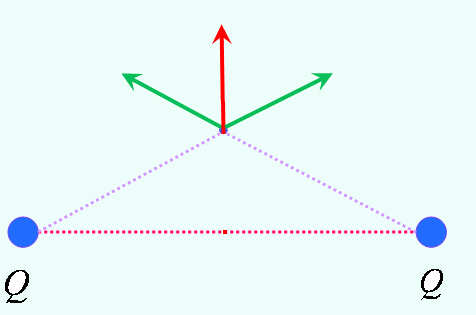 حل تمرين 7
تعادل ناپايدار است:
تمرين 8
دو بار نقطه‌اي  +qو +4q به فاصلۀ  l از يکديگر قرار دارند. بار سوم طوري روي خط واصل آنها قرار گرفته که کل دستگاه در حال تعادل است . محل ،بزرگي و علامت بار سوم را پيدا کنيد.آيا تعادل پايدار است؟
حل تمرين 8
تمرين 9
دو گلولۀ رساناي مشابه به جرم m مطابق شکل از نخهاي ابريشمي به طول l آويزان شده‌اند و داراي بارهاي مشابۀ q هستند .اگر θ آنقدر کوچک باشد که: sinθ ≈ tanθ نشان دهيد که :
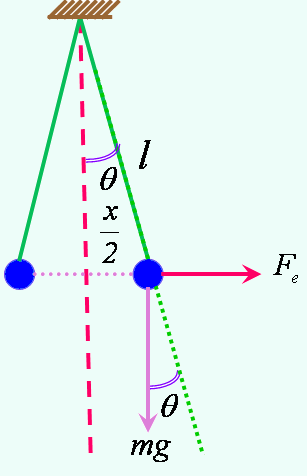 حل تمرين 9
تمرين 10
در تمرين قبل اگر هر گلوله با آهنگ   10-9C/secبار خود را از دست دهد، گلوله ها با چه سرعت نسبي لحظه اي در ابتدا به هم نزديک مي شوند؟
حل تمرين 10
:از تمرين 9 داريم
تمرين 11
اگر گلوله ها در تمرين 9رسانا باشند پس از تخليۀ يکي از آنها چه اتفاقي مي افتد و فاصلۀ تعادل جديد چقدر مي‌شود؟
حل تمرين 11
پس از تخليۀ يک گلوله و تماس آنها با هم ، بار هر دو گلوله مساوي و برابر نصف مقدار قبل مي‌شود .
و در اين صورت از رابطۀ زير ميتوان مقدار x را براي اين حالت به دست آورد.
تمرين 12
بار الکتريکي معين Q به دو قسمت q و  Q-q  تقسيم مي‌شود ،در صورتي که نيروي دافعۀ کولني ميان دو قسمت که به فاصلۀ معيني از يکديگر قرار دارند بيشينه باشد ، رابطۀ ميان q و Q چگونه است؟
حل تمرين 12
تمرين 13
دو کرۀ رساناي مشابه و با بارهاي مخالف در فاصلۀ0/5m   يکديگر را با نيروي 0/ 108 N جذب ميکنند.کره ها را با سيم رسانا به هم متصل مي کنيم وسپس سيم را برمي داريم ، در نتيجه يکديگر را با نيروي 0/036 Cدفع مي کنند بار اوليه روي کره ها چقدر است؟
حل تمرين 13
پس از برداشتن سيم ، بار هر کره برابر است با:
ادامۀ حل تمرين 13
تمرين 14
سه بار نقطه‌اي 4×10-6c در گوشه هاي يک مثلث متساوي الاضلاع به ضلع cm10 قرار گرفته اند ، مطلوب است؛ اندازه وجهت نيروي وارد بر يکي از بارها.
حل تمرين 14
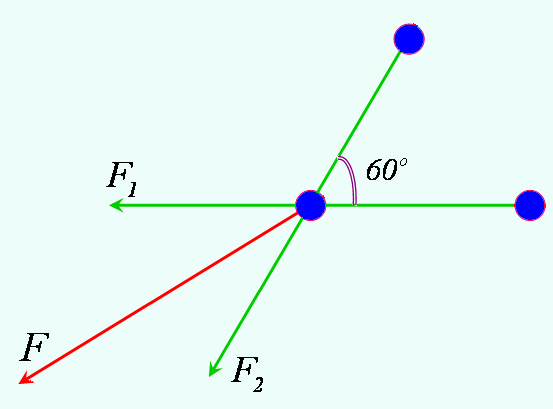